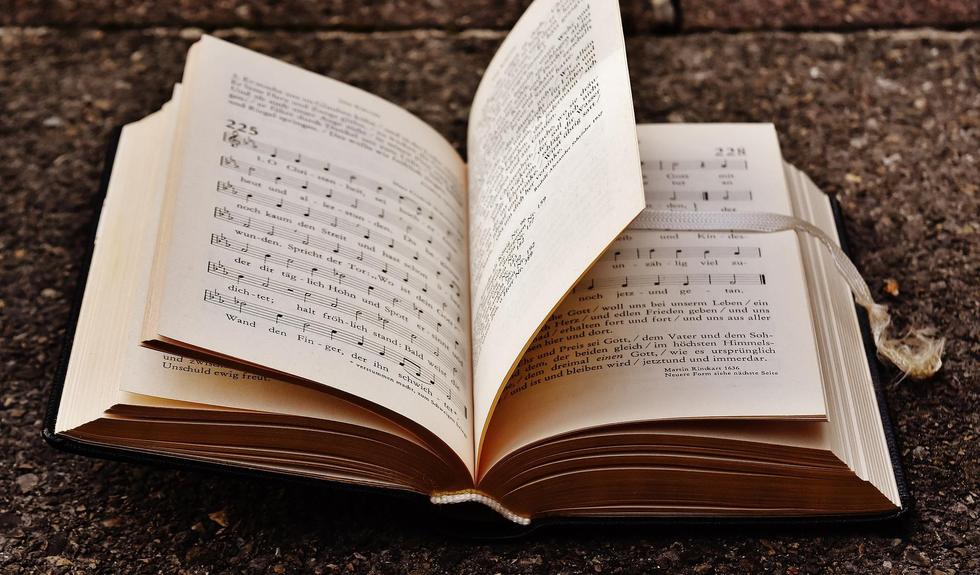 Chapter 2:
Out-of-Order Pipelines
Next-Gen Computer Architecture | Smruti R. Sarangi
1
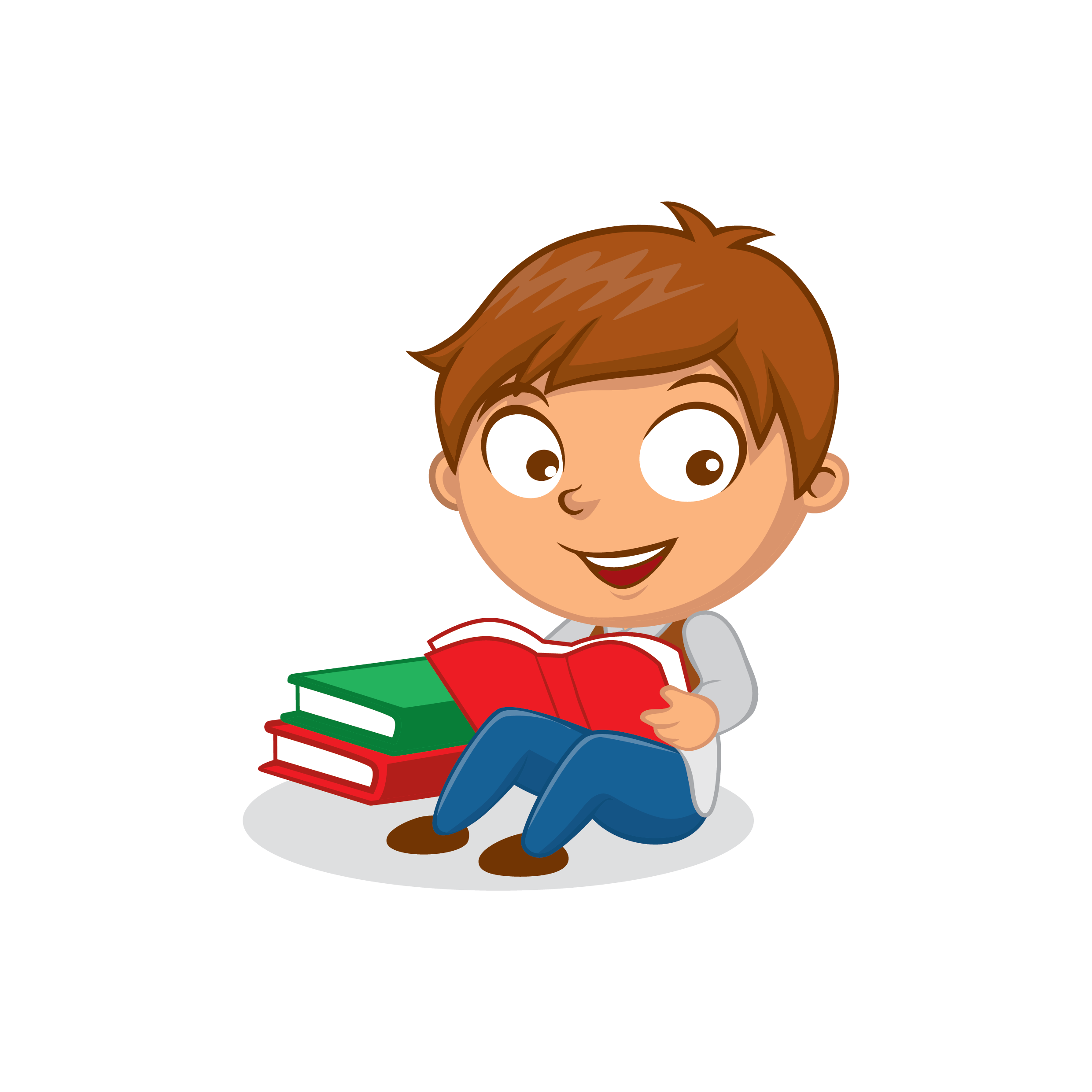 Background Required to Understand this Chapter
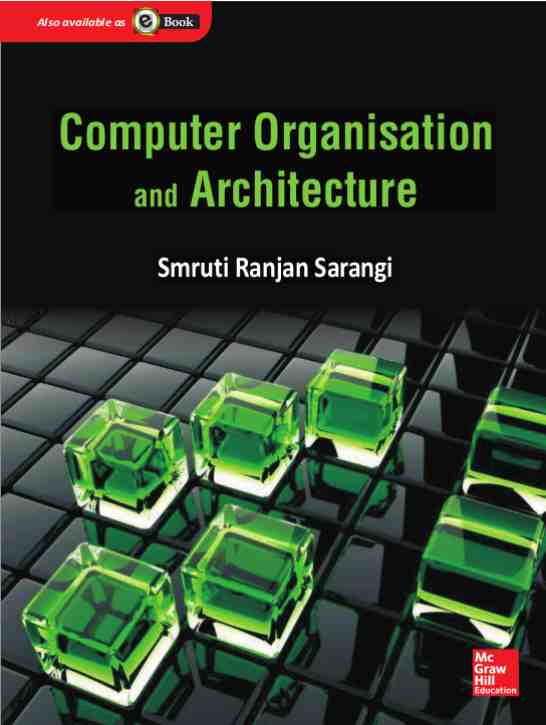 http://www.cse.iitd.ac.in/~srsarangi/archbooksoft.html
2
Next-Gen Computer Architecture | Smruti R. Sarangi
Outline
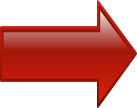 1.
In-Order Pipelines
2.
Performance Considerations
3.
Out-of-Order Pipelines
Next-Gen Computer Architecture | Smruti R. Sarangi
3
A Simplified Diagram of a Processor with 5 Stages
Interconnection
element
Control
Branch
unit
Memory
unit
unit
Register
Fetch
Immediate
flags
write unit
and branch
unit
unit
Data
ALU
unit
memory
op2
Instruction
Register
memory
file
op1
Memory access
Operand fetch and
Register write-back
Instruction
Execute stage
stage
decode stage
stage
fetch stage
[MA] Memory access
[RW] Register write-back
[IF] Instruction fetch
[OF] Operand fetch and decode
[EX] Execute
Next-Gen Computer Architecture | Smruti R. Sarangi
4
Pipelines
For more efficiency, we can pipeline the design. This will eliminate idleness in the processor.
In-order Pipelines
Instructions enter the pipeline in program order
Inst. Fetch
Operand Fetch
Execute
Memory
Access
Register
Write-back
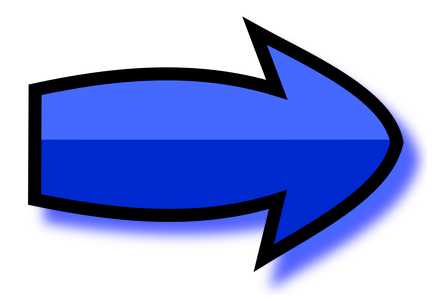 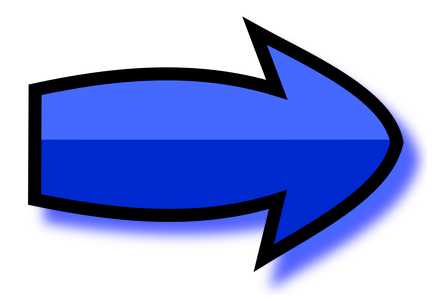 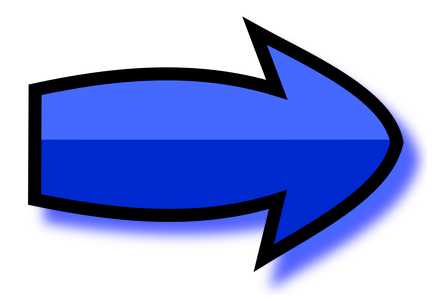 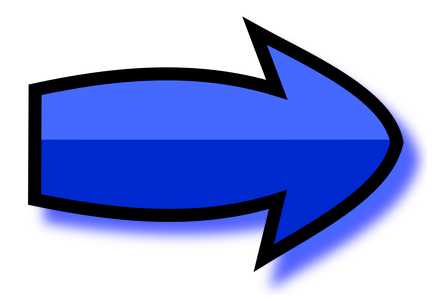 5-Stage Pipeline
Next-Gen Computer Architecture | Smruti R. Sarangi
5
Pipelined Version of the Processor
OF-EX
MA-RW
EX-MA
IF-OF
Control
Branch
unit
Memory
unit
unit
Register
Fetch
Immediate
flags
and branch
write unit
unit
unit
Data
ALU
memory
Unit
op2
Instruction
Register
memory
file
op1
Note the positions of the pipeline latches.
Next-Gen Computer Architecture | Smruti R. Sarangi
6
Problems with In-order Pipelines
Inst. Fetch
Operand Fetch
Execute
Memory
Access
Register
Write-back
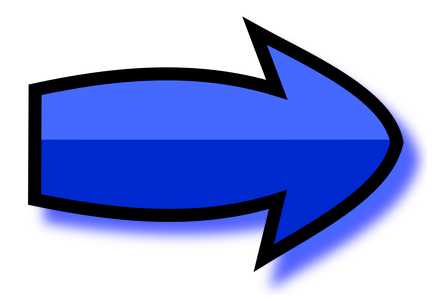 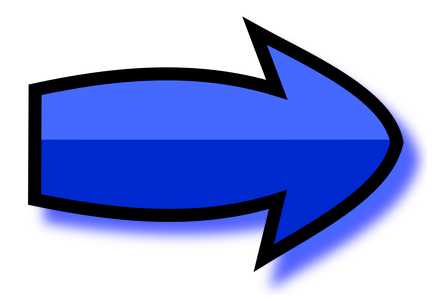 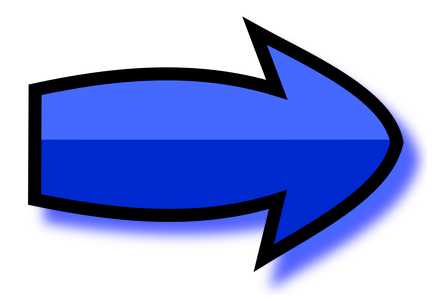 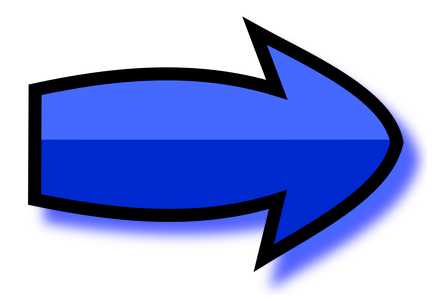 Hazards
Structural Hazards  Two instructions vie for the same resource                     (NOT possible in simple 5-stage pipelines)
Data Hazards  An instruction stands to read or write the wrong data.
Control Hazards  Instructions are fetched from the wrong path of the    branch
Next-Gen Computer Architecture | Smruti R. Sarangi
7
4
3
1
2
6
5
Reads wrong
1
2
IF
values
OF
2
1
2
1
EX
2
1
MA
RW
2
1
Pipeline Diagrams
add r1, r2, r3
add r4, r1, r3
1
2
Next-Gen Computer Architecture | Smruti R. Sarangi
8
Pipeline Interlocks
4
3
1
2
7
6
5
1
3
3
3
2
IF
3
OF
2
2
2
3
2
1
Pipeline
bubble
2
1
EX
1
MA
RW
1
An interlock inserts a nop instruction (bubble) in the pipeline
Next-Gen Computer Architecture | Smruti R. Sarangi
9
4
3
1
2
6
5
1
2
IF
1: add r1, r2, r3
OF
2
1
2: add r5, r1, r4
2
1
EX
(a)
1
2
MA
RW
2
1
(b)
Forwarding from the MA to the EX stage  No stalls
Next-Gen Computer Architecture | Smruti R. Sarangi
10
Forwarding Multiplexers
Latch
EX stage
MA stage
Input 1
Memory
ALU
Input 2
access unit
Forwarded input
Next-Gen Computer Architecture | Smruti R. Sarangi
11
We need 4 Forwarding Paths
Forward as late as possible
Next-Gen Computer Architecture | Smruti R. Sarangi
12
MA-RW
EX-MA
OF-EX
IF-OF
Control
Branch
Memory
unit
unit
unit
Register
Fetch
Immediate
write unit
flags
and branch
unit
unit
Data
memory
ALU
op2
Instruction
Register
unit
memory
file
op1
op2
Final View of the Pipelined Processor with Forwarding Multiplexers
We add 6 forwarding multiplexers
Next-Gen Computer Architecture | Smruti R. Sarangi
13
Data Hazards in In-order Pipelines with Forwarding
Inst. Fetch
Operand Fetch
Execute
Memory
Access
Register
Write-back
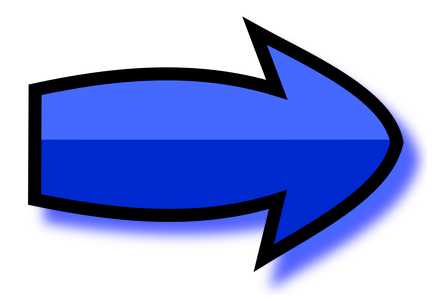 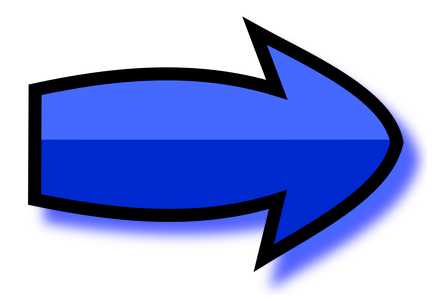 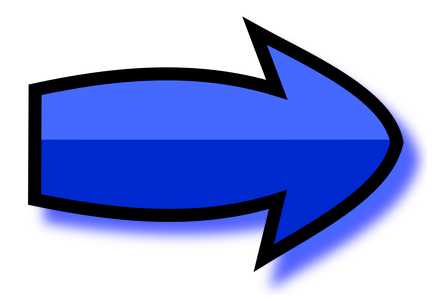 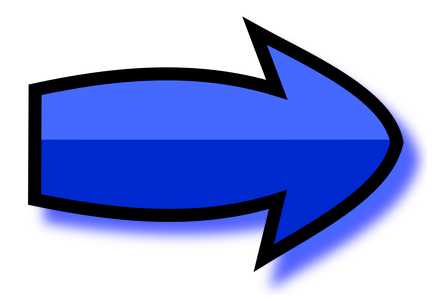 ld r4, 4[r0]
add r5, r4, 1
Earliest it can be generated
Need the value in r4 now
Load-use Hazard
clock
Next-Gen Computer Architecture | Smruti R. Sarangi
14
Solution: Stall the Pipeline
Inst. Fetch
Operand Fetch
Execute
Memory
Access
Register
Write-back
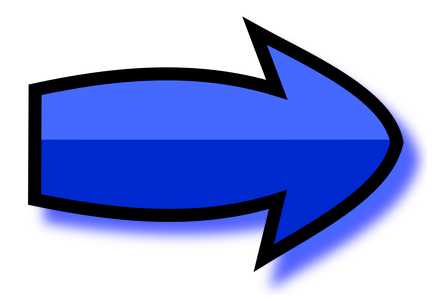 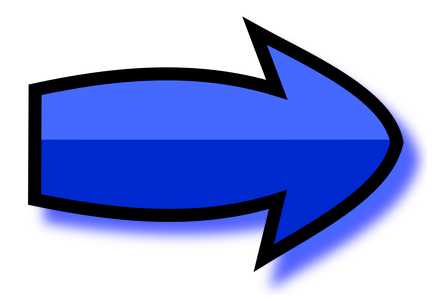 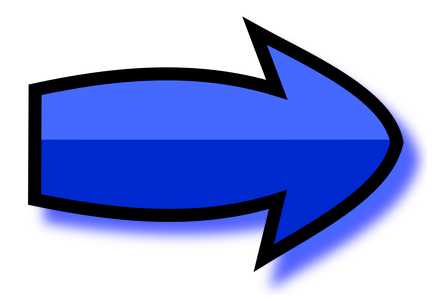 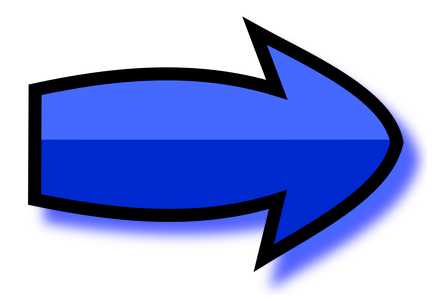 ld r4, 4[r0]
add r5, r4, 1
ld r4, 4[r0]
Need the value of r4 now
Cycle N+2
Cycle N
Cycle N+1
Here is the data
clock
Next-Gen Computer Architecture | Smruti R. Sarangi
15
Control Hazards
Inst. Fetch
Operand Fetch
Execute
Memory
Access
Register
Write-back
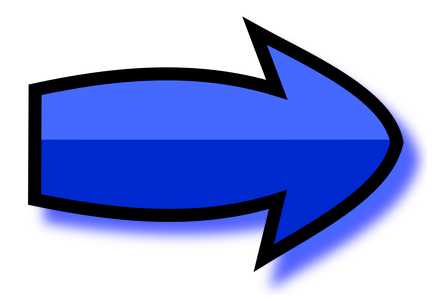 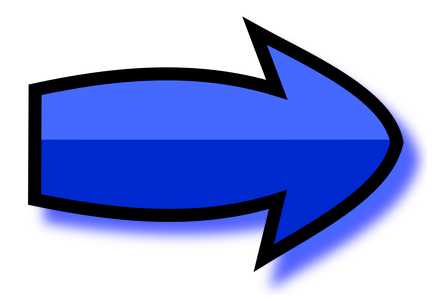 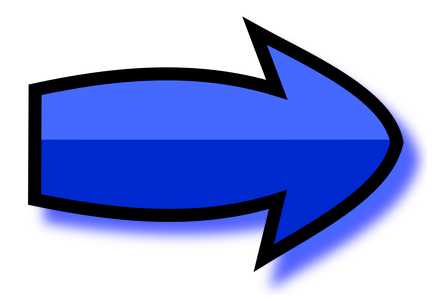 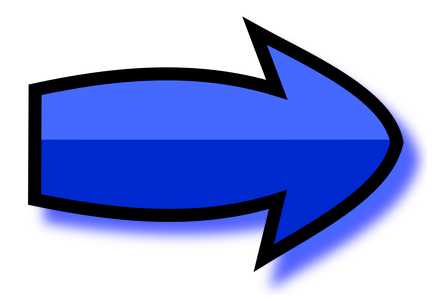 sub r5, r6, r7
add r1, r2, r3
beq .label
beq .label
Cancel these instructions
We know the status of the branch now. Assume it is taken.
Two instruction slots are wasted
Next-Gen Computer Architecture | Smruti R. Sarangi
16
Outline
1.
In-Order Pipelines
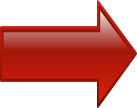 2.
Performance Considerations
3.
Out-of-Order Pipelines
Next-Gen Computer Architecture | Smruti R. Sarangi
17
Performance Equation - I
Is Computer A faster that Computer B
Wrong Answers: 
More is the clock speed, faster is the computer
More is the RAM, faster is the computer

What does it mean for computer A to be faster than computer B
Short Answer: NOTHING

Performance is always with respect to a program. You can say that a certain program runs faster on computer A as compared to computer B.
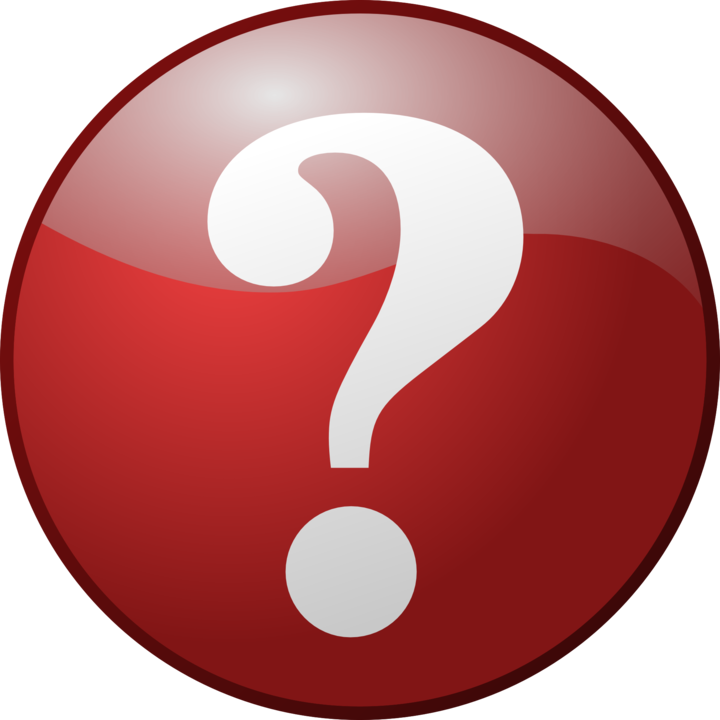 Next-Gen Computer Architecture | Smruti R. Sarangi
18
Performance Equation - II
IPC is the number of instructions per cycle
Let us loosely refer to the reciprocal of the time per program as the performance
Next-Gen Computer Architecture | Smruti R. Sarangi
19
So, what does performance depend on …
#instructions in the program
Depends on the compiler
Frequency 
Depends on the transistor technology and the architecture
If we have more pipeline stages, then the time totraverse each stage reduces roughly proportionally
Given that each stage needs to be processed in one clock cycle, smaller the stage, higher the frequency
To increase the frequency, we simply need to increase the number of pipeline stages
IPC
Depends on the architecture and the compiler
A large part of this book is devoted to this aspect.
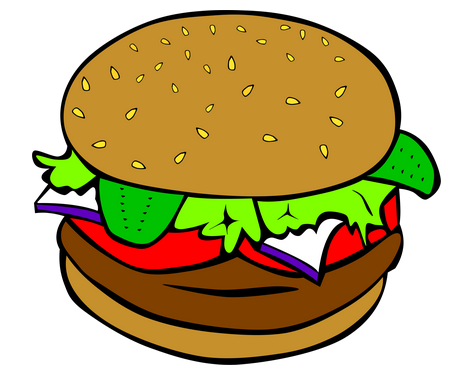 Next-Gen Computer Architecture | Smruti R. Sarangi
20
How to improve performance?
There are 3 factors: 
IPC, #instructions, and frequency
#instructions is dependent on the compiler  not on the architecture
       Let us look at IPC and frequency
IPC
What is the IPC of an in-order pipeline?
1 if there are no stalls, otherwise < 1
Methods to increase IPC
Next-Gen Computer Architecture | Smruti R. Sarangi
21
What about frequency?
What is frequency dependent on …
              Frequency = 1 / clock period
Clock Period: 
1 pipeline stage is expected to take 1 clock cycle
Clock period = maximum latency of the pipeline stages
How to reduce the clock period?
Make each stage of the pipeline smaller by increasing the number of pipeline stages
Use faster transistors
Next-Gen Computer Architecture | Smruti R. Sarangi
22
Limits to Increasing Frequency
Assume that we have the fastest possible transistors
Can we increase the frequency to 100 GHz?
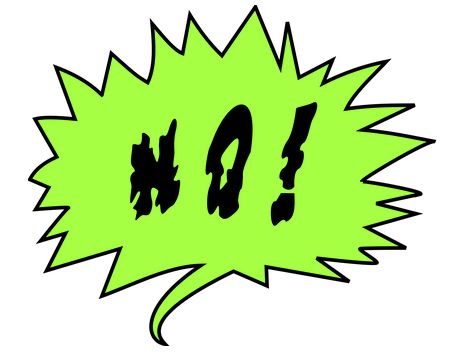 Reasons
Next-Gen Computer Architecture | Smruti R. Sarangi
23
Limits to increasing frequency - II
What does it mean to have a very high frequency? 
Before answering, keep these facts in mind:
P  power
f  frequency
Thumb Rule
1
T  Temperature
Thermo-dynamics
2
3
We need to increase the number of pipeline stages  more hazards, more forwarding paths
Next-Gen Computer Architecture | Smruti R. Sarangi
24
How many pipeline stages can we have?
Logic
Latch
Logic
Latch
Latch
Even more stages
More stages
Few stages
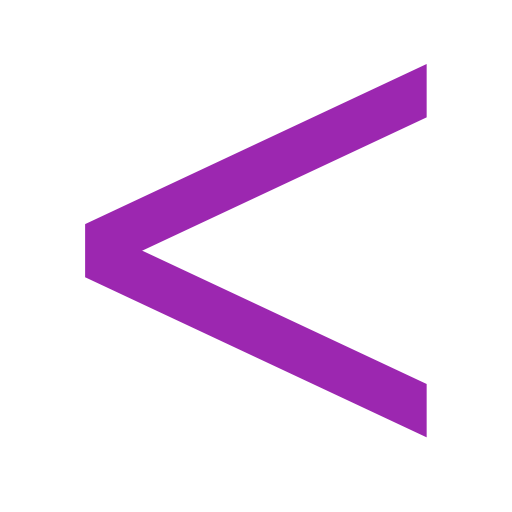 We are limited by the latch delay
Even with an infinite number of stages, the minimum clock period will be equal to the latch delay
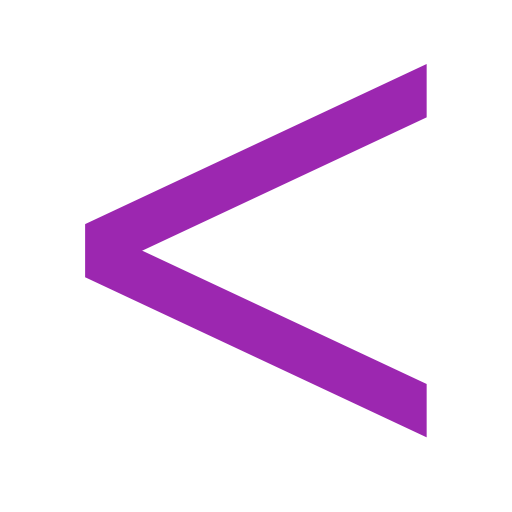 Next-Gen Computer Architecture | Smruti R. Sarangi
25
Pipeline Stages vs IPC
CPI = CPIideal + stall_rate * stall_penalty
The stall rate will remain more or less constant per instruction with the number of pipeline stages
The stall penalty (in terms of cycles) will however increase
This will lead to a net increase in CPI and loss in IPC
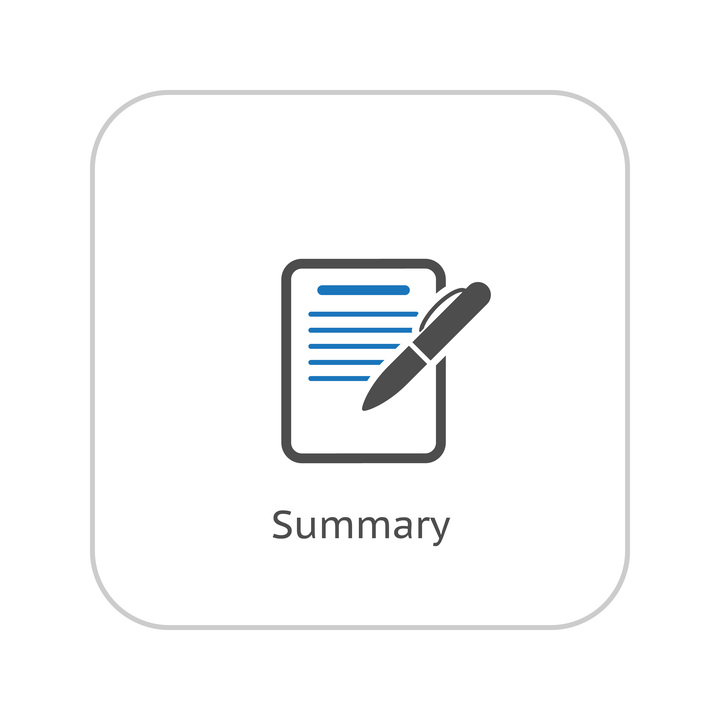 As we increase the number of stages, the IPC goes down.
Next-Gen Computer Architecture | Smruti R. Sarangi
26
Summary: Why we cannot increase frequency by increasing the number of pipeline stages?
Next-Gen Computer Architecture | Smruti R. Sarangi
27
Since we cannot increase frequency …
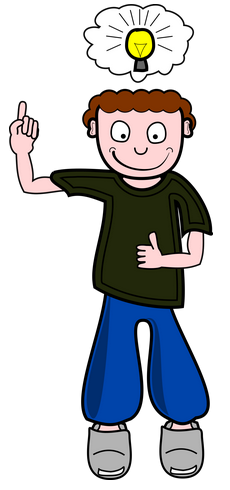 Increase IPC
Next-Gen Computer Architecture | Smruti R. Sarangi
28
Increase IPC
Issue more instructions per cycle
2, 4, or 8 instructions
Make it a superscalar processor  A processor that can execute multiple instructions per cycle
Next-Gen Computer Architecture | Smruti R. Sarangi
29
In-order Superscalar Processor
Have multiple in-order pipelines.
Inst. Fetch
Operand Fetch
Execute
Memory
Access
Register
Write-back
Inst. Fetch
Instruction i
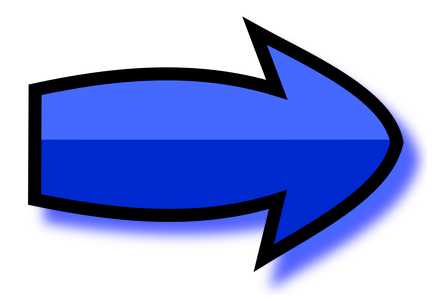 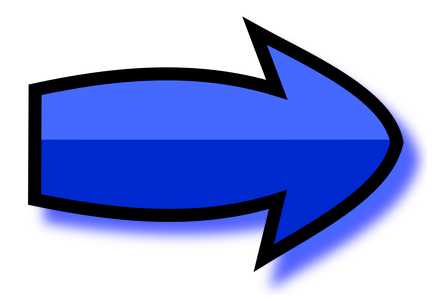 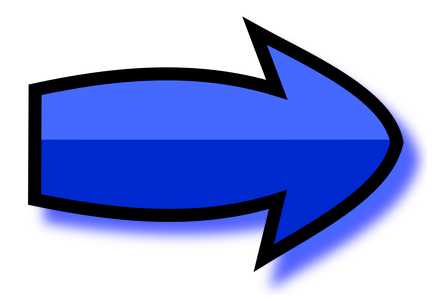 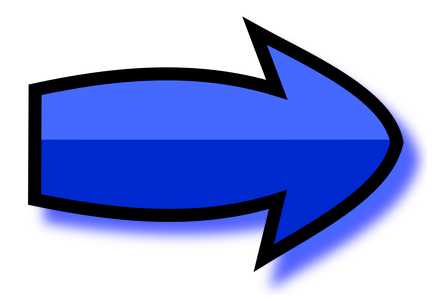 Inst. Fetch
Operand Fetch
Execute
Memory
Access
Register
Write-back
Inst. Fetch
Instruction i+1
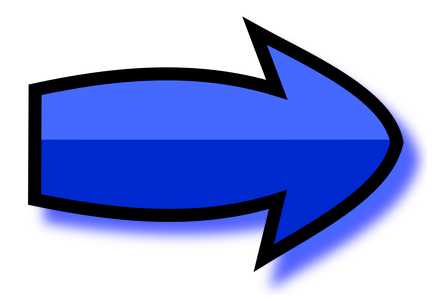 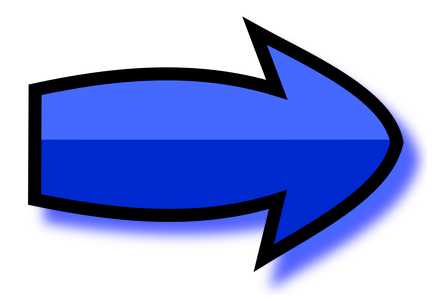 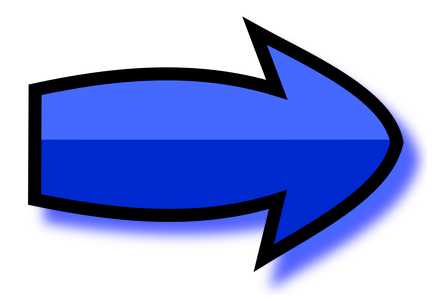 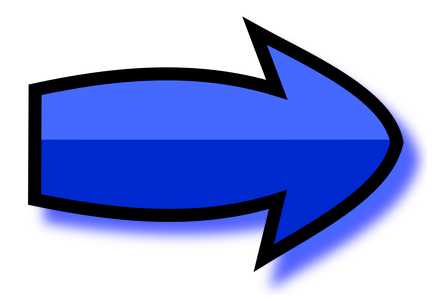 Inst. Fetch
Operand Fetch
Execute
Memory
Access
Register
Write-back
Inst. Fetch
Instruction i+2
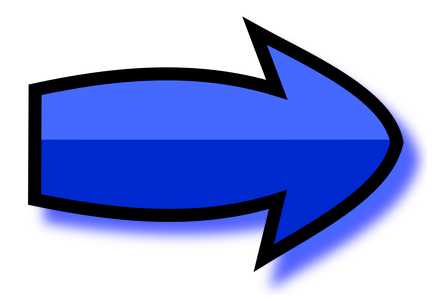 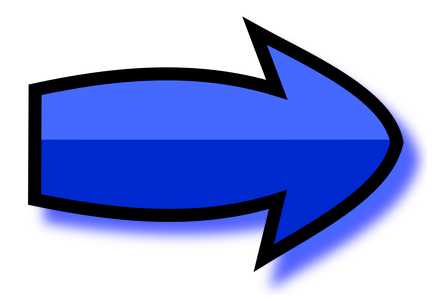 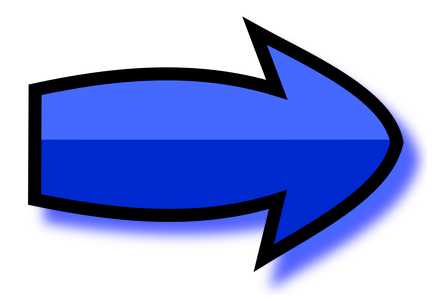 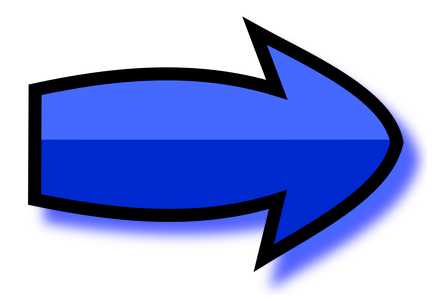 Next-Gen Computer Architecture | Smruti R. Sarangi
30
In-order Superscalar Processor - II
There can be dependences between instructions 
Have O(n2) forwarding paths for an n-issue processor
Complicated logic for detecting dependences, hazards, and forwarding
Still might not be enough ... 
To get the peak IPC (= n) in an n-issue pipeline, we need to ensure that there are no stalls
There will be no stalls if there are no taken branches, and no data dependences between instructions.
Programs typically do not have such long sequences of instructions without dependences
Next-Gen Computer Architecture | Smruti R. Sarangi
31
Contents
Outline
1.
In-Order Pipelines
2.
Performance Considerations
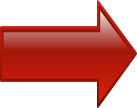 3.
Out-of-Order Pipelines
Next-Gen Computer Architecture | Smruti R. Sarangi
32
What to do ...
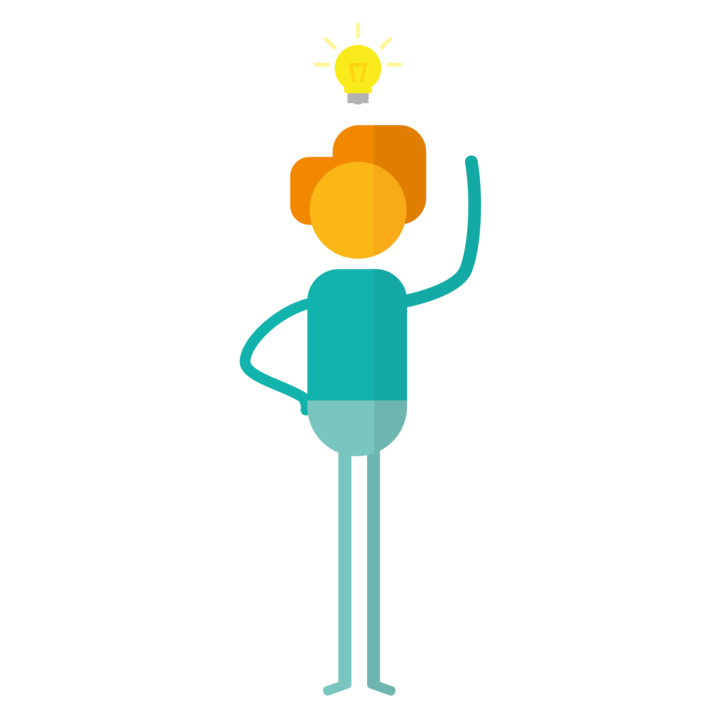 Don’t follow program order
mov r1, 1
add r3, r1, r2
add r4, r3, r2
mov r5, 1
add r6, r5, 1
add r8, r7, r6
Too many dependences
Next-Gen Computer Architecture | Smruti R. Sarangi
33
Execute out of order
Execute on a 2-issue OOO processor
mov r1, 1
add r3, r1, r2
add r4, r3, r2
mov r5, 1
add r6, r5, 1
add r8, r7, r6
Execute 2 instructions in parallel
Next-Gen Computer Architecture | Smruti R. Sarangi
34
Continuation ...
issue slot 1
issue slot 2
cycle 1
mov r1, 1            
add r3, r1, r2
add r4, r3, r2
mov r5, 1
add r6, r5, 1
add r8, r7, r6
cycle 2
cycle 3
In Out-of-order (OOO) processors, the execution is not as per program order. It is as per the data dependence order  the consumer is executed always after the producer.
Next-Gen Computer Architecture | Smruti R. Sarangi
35
Basic Principle of OOO Processors
Instruction level parallelism
The number of ready and independent instructions
we can simultaneously execute.
ILP
Next-Gen Computer Architecture | Smruti R. Sarangi
36
Revisit the Example
Pool of Instructions
mov r1, 1
add r3, r1, r2
add r4, r3, r2
mov r5, 1
add r8, r7, r6
add r6, r5, 1
Issue ready and mutually independent instructions
Next-Gen Computer Architecture | Smruti R. Sarangi
37
Pool of Instructions: Instruction Window
Needs to be large enough such that the requisite number of mutually independent instructions can be found.
Typical instruction window sizes: 64 to 128
How do we create a large pool of instructions in a program with branches? We need to be sure that all the instructions are on the correct path
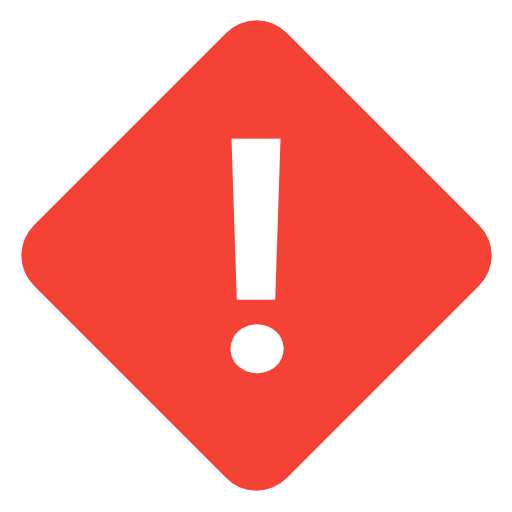 for (i = 1; i < m; i++) {
	for (j = 1; j < i; j ++ ) {
		if (j %2 == 0) continue;
		....
	}
}
Example
Next-Gen Computer Architecture | Smruti R. Sarangi
38
Problems with creating an Instruction Pool
Typically 1 in 5 instructions is a branch
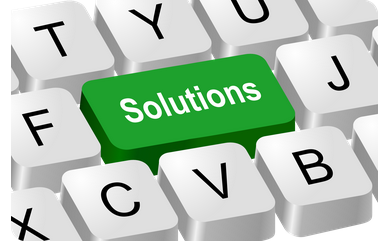 Predict the directions of the branches, and their targets
Next-Gen Computer Architecture | Smruti R. Sarangi
39
Motivation for Branch Prediction
This means that
we need a large
instruction window
1
We need to predict
ALL the branches
correctly.
2
We need 
high IPC
3
4
It will have a 
lot of branches.
Next-Gen Computer Architecture | Smruti R. Sarangi
40
The Maths of Branch Prediction
Next-Gen Computer Architecture | Smruti R. Sarangi
41
For (n=100) : A plot of Pn vs p
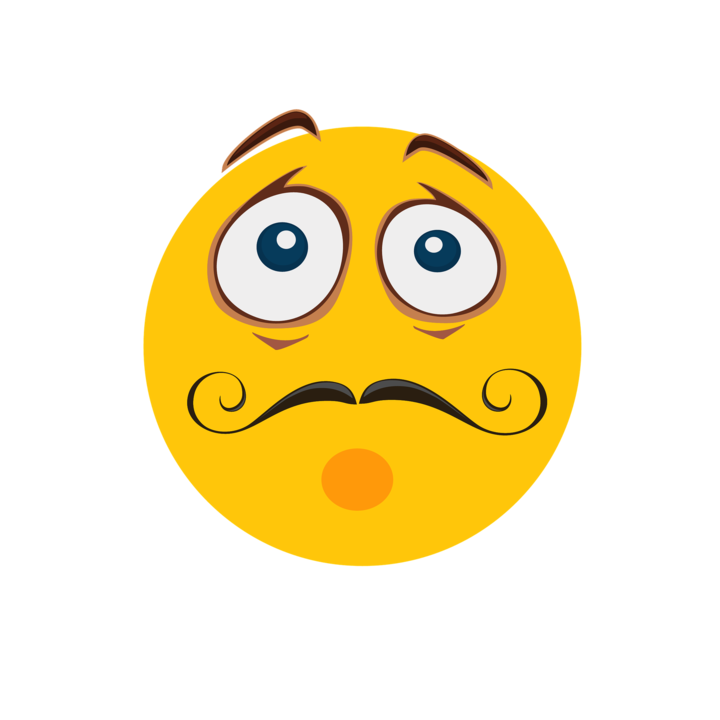 If Pn = 10%, p has to be as low as 0.5% !!!
Next-Gen Computer Architecture | Smruti R. Sarangi
42
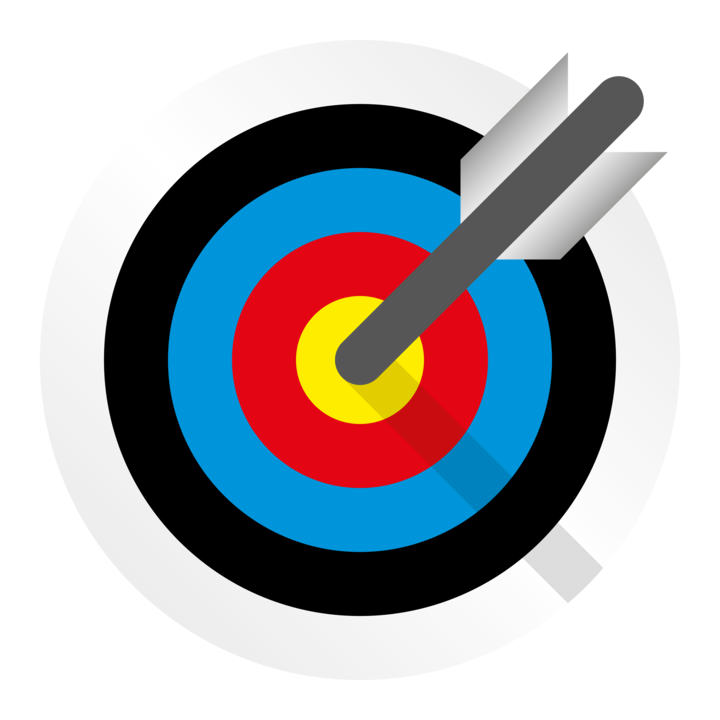 If we need a large instruction window, we need a very accurate branch predictor. The accuracy of the branch predictor limits the size of the instruction window.
43
Next-Gen Computer Architecture | Smruti R. Sarangi
Nature of Dependences
Next-Gen Computer Architecture | Smruti R. Sarangi
44
Dependences between Instructions
Program Order Dependence
mov r1, 1
mov r2, 2
One instruction appears after the other in program order
The program order is the order of instructions that is perceived by a single cycle in-order processor executing the program.
Next-Gen Computer Architecture | Smruti R. Sarangi
45
Data Dependences
RAW  Read after Write Dependence (True dependence)
mov r1, 1
      add r3, r1, r2
It is a producer-consumer dependence. 
The earlier instruction produces a value, and the later instruction reads it.
Next-Gen Computer Architecture | Smruti R. Sarangi
46
Data Dependences - II
WAW  Write after Write Dependence (Output dependence)
mov r1, 1
      add r1, r4, r2
Two instructions write to the same location
The later instruction needs to take effect after the former
Next-Gen Computer Architecture | Smruti R. Sarangi
47
Data Dependences - III
WAR  Write after Read Dependence (Anti dependence)
add r1, r2, r3
add r2, r5, r6
Earlier instruction reads, later instruction writes
The later instruction needs to execute after the earlier instruction has read its values
Next-Gen Computer Architecture | Smruti R. Sarangi
48
Control Dependences
beq .label
.....
.label
	add r1, r2, r3
The add instruction is control dependent on the branch(beq) instruction
If the branch is taken then only the add instruction will execute, not otherwise
Next-Gen Computer Architecture | Smruti R. Sarangi
49
Basic Results
In-order processors respect all program order dependences. Thus, they automatically respect all data and control dependences.
OOO processors respect only data and control dependences.
Next-Gen Computer Architecture | Smruti R. Sarangi
50
Can output and anti dependences be removed?
add r1, r2, r3
add r5, r6, r7
add r2, r5, r6
add r8, r9, r10
mov r1, 1
add r5, r6, r7
add r1, r4, r2
add r8, r9, r10
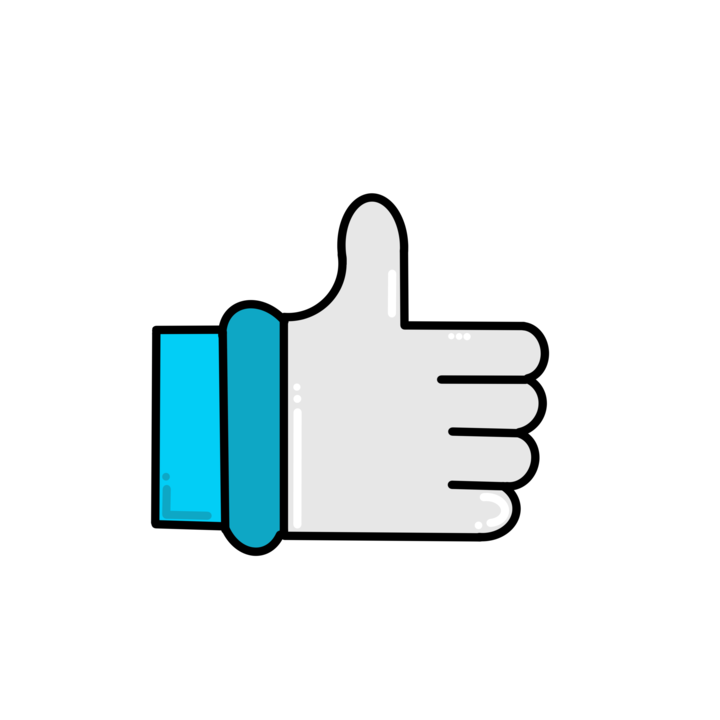 Don’t you think that these dependences are there because we have a finite number of registers. 
What if we had an infinite number of registers?
Use r1
Set r1
Use r1
Use r1
Set r1
Avatar 2
Avatar 1
Next-Gen Computer Architecture | Smruti R. Sarangi
51
Solution: Assume infinite number of physical registers
Physical register
Architectural register
Format in this example: rx is mapped to px<avatar number>
mov r1, 1
add  r1, r2, r3
add  r4, r1, 1
mov r2, 5
add r6, r2, r8
mov r1, 8
add r9, r1, r2
mov p11, 1
add  p12, p2, p3
add  p41, p12, 1
mov p21, 5
add p61, p21, p8
mov p13, 8
add p91, p13, p21
Code with architectural registers
Code with physical registers
Next-Gen Computer Architecture | Smruti R. Sarangi
52
Renaming
Program with physical registers
Program with real (architectural) registers
RAW dependences
RAW dependences
WAR dependences
WAW dependences
Higher instruction level parallelism (ILP)
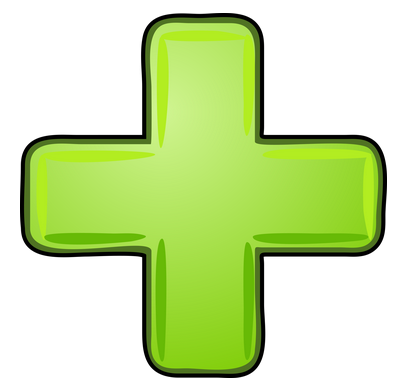 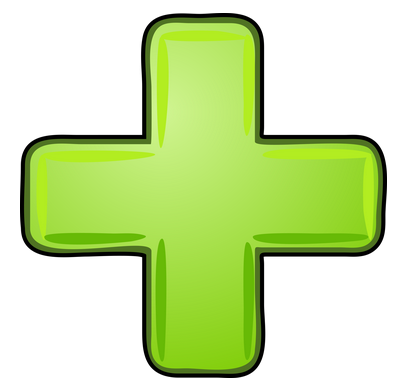 Next-Gen Computer Architecture | Smruti R. Sarangi
53
Where are we now ...
Pool of Instructions
Branch Predictor
Fetch + Decode + Rename
Instruction
Memory
Issue + Reg. 
read
Execution Units
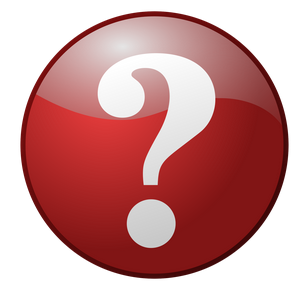 Write back results
Next-Gen Computer Architecture | Smruti R. Sarangi
54
Issue with Write-back
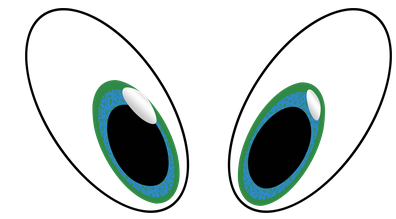 Register File
Update State
Processor
Instructions
Memory
To an outsider should it matter if the processor is in-order or OOO
                      NO
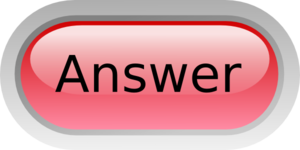 Next-Gen Computer Architecture | Smruti R. Sarangi
55
Assume that there is an exception or interrupt
Divide by 0
mov r4, 10
mov r2, 0
div r3, r1, r2
sub r4, r4, 1
Divide by zero handler
Languages like C or Java have dedicated functions that are called if there is a divide-by-zero in the code. 
The question is: 
What if the sub instruction has executed when we enter the exception handler?
An in-order processor will never do this.
Next-Gen Computer Architecture | Smruti R. Sarangi
56
Precise Exceptions
Flow of actions
Exception 
handler
sub
inst.
÷ by 0
Regular Instructions
Assume that the exception handler decides to do nothing and return back
After this the sub instruction should be executed
This is exactly what will happen in an in-order processor
In an OOO processor there is a possibility that the sub inst. can execute out of order
The outsider (exception handler) will see a different view as compared to the view it will see with an in-order processor.
Next-Gen Computer Architecture | Smruti R. Sarangi
57
Precise Exceptions - II
Correct
sub
inst.
÷ by 0
Exception 
handler
Regular Instructions
Wrong
sub
inst.
Exception 
handler
÷ by 0
Regular Instructions
To an external observer
The execution should always be correct and as per program order
Even in the presence of interrupts and exceptions
Next-Gen Computer Architecture | Smruti R. Sarangi
58
Precise Exceptions - III
We thus need precise exceptions
Assume that the dynamic instructions in a program (ordered in program order) are: ins1, ins2, ins3 ... insn
Assume that the processor starts the exception/interrupt handler after it has just finished writing the results of instruction: insk


Then instructions: ins1 ... insk should have executed completely and written their results to the memory/register file
AND, insk+1 and later instructions should not appear to have started their execution at all
Such an exception or interrupt is precise
ins1
ins2
ins3
Exception
insk+1
insk
Next-Gen Computer Architecture | Smruti R. Sarangi
59
Precise Exceptions in an OOO Processor
In program order
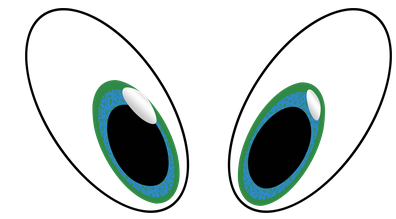 Processor
(Out-of-order execution)
Register File
Update State
Memory
Next-Gen Computer Architecture | Smruti R. Sarangi
60
Conclusion
In-order pipelines have a limited IPC because
of hazards and branches
Multi-issue in-order pipelines do not solve the 
problem. Reason: dependences and interlocks
Hence, we issue instructions out-of-order (OOO). We need
a large instruction window to find sufficient independent insts.
To sustain a large instruction window, we need a very
accurate branch predictor.
To expose additional ILP, we can remove WAR/WAR
hazards. Finally, we need to have precise exceptions.
Next-Gen Computer Architecture | Smruti R. Sarangi
61
The End
62
Next-Gen Computer Architecture | Smruti R. Sarangi